«Моя математика» 1 класс
Урок 14
Урок 14Знаки «     », «    », « = »
Тема урока: «
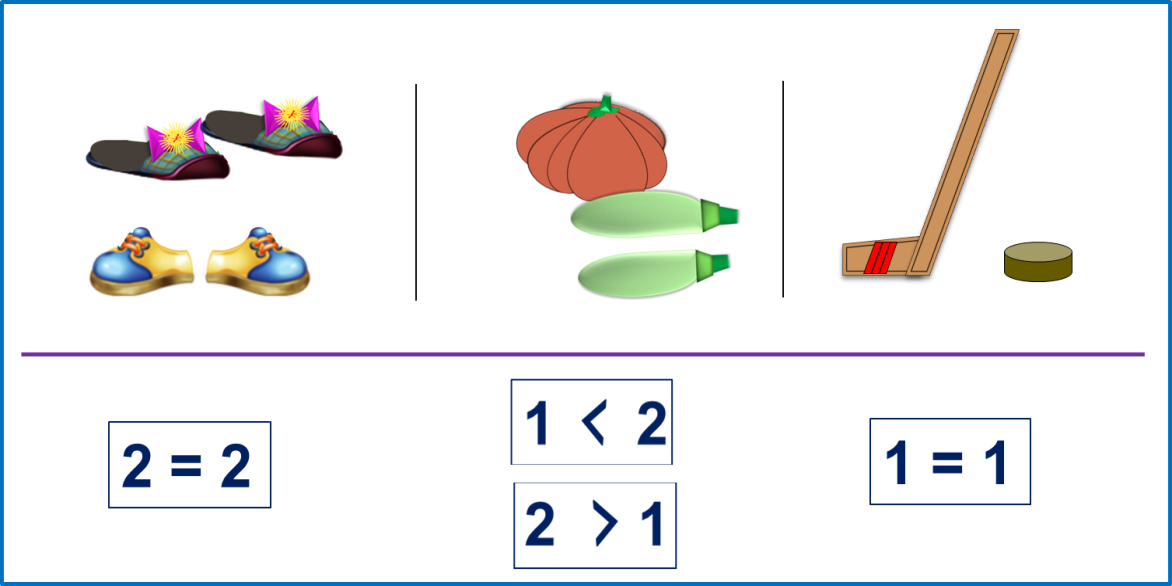 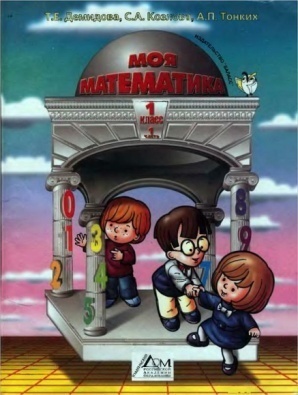 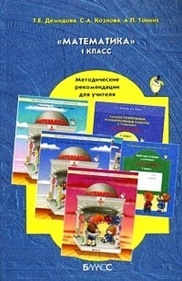 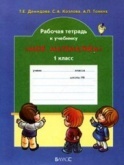 Советы учителю.
Презентация к уроку составлена на основе заданий, расположенных в учебнике. Рекомендую открыть учебник на странице с данным уроком, прочитать задания и просмотреть их в данной презентации в режиме демонстрации.
Внимание!
Некоторые задания можно выполнять интерактивно. Например, продолжить ряд, сравнить или вставить пропущенные числа.  Для этого презентацию надо перевести в режим редактирования.
МАТЕМАТИКА
Урок 14. Знаки «     », «    »,
1. Помоги Кате сравнить число фигур на рисунках Пети.
*Расскажи, каких фигур больше, каких меньше, каких фигур поровну.
Внимание!
Данное задание можно выполнить интерактивно. 
Для этого презентацию надо перевести в режим редактирования.
1
1
1
1
1
1
1
2
2
2
2
2
2
МАТЕМАТИКА
Урок 14. Знаки «     », «    »,
ПРОВЕРЬ!
Расскажи, каких фигур больше, каких меньше, каких фигур поровну.
2.
РАВНО
МЕНЬШЕ
БОЛЬШЕ
2
2
2
1
1
2
1
1
1
1
1
1
1
2
2
2
2
2
2
2
МАТЕМАТИКА
Урок 14. Знаки «     », «    »,
4. Повторение написания цифры 1 и цифры 2 перед выполнением задания.
Число два записывают знаком -  цифрой 2.
Число один записывают знаком -  цифрой 1.
МАТЕМАТИКА
Урок 14. Знаки «     », «    »,
4. Повторение написания цифры 1 и цифры 2 перед выполнением задания.
Число два записывают знаком -  цифрой 2.
Число один записывают знаком -  цифрой 1.
МАТЕМАТИКА
Урок 14. Знаки «     », «    »,
4. Спиши. Продолжи ряды.
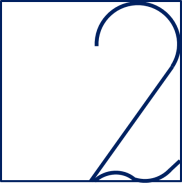 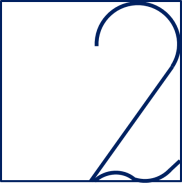 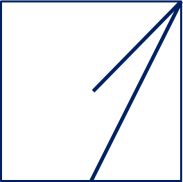 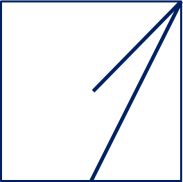 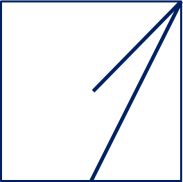 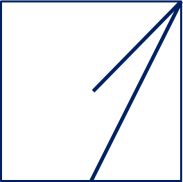 МАТЕМАТИКА
Урок 14. Знаки «     », «    »,
5. Прочитай записи Кати. К каким рисункам они сделаны.
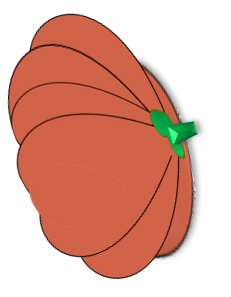 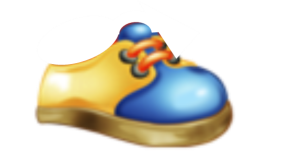 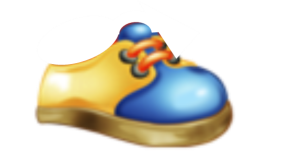 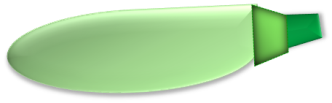 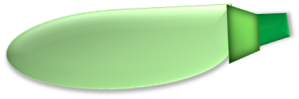 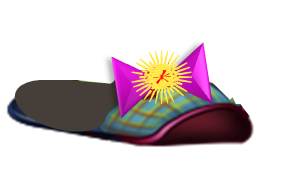 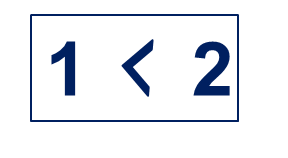 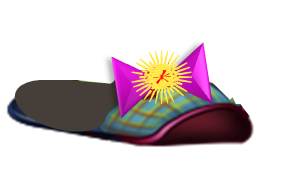 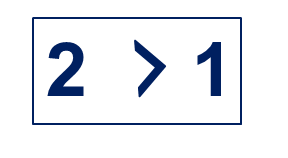 2 = 2
1 = 1
Внимание!
Данное задание можно выполнить интерактивно. 
Для этого презентацию надо перевести в режим редактирования. Или в режиме демонстрации воспользоваться инструментом перо или  ручка.
МАТЕМАТИКА
Урок 14. Знаки «     », «    »,
5. Прочитай записи Кати. К каким рисункам они сделаны.
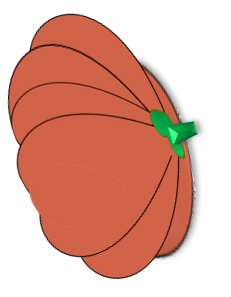 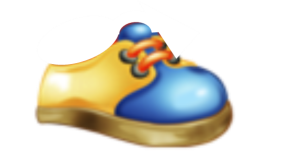 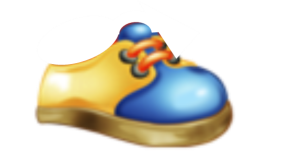 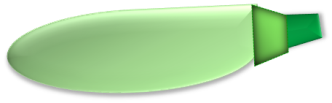 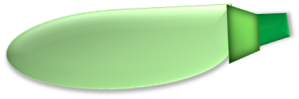 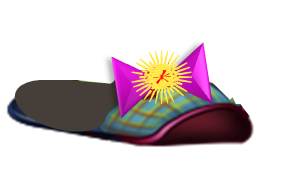 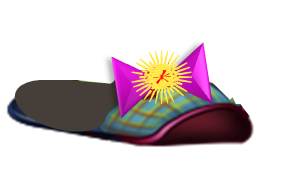 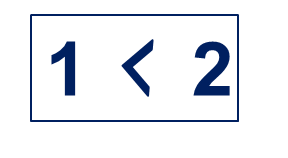 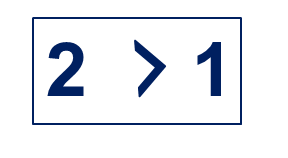 2 = 2
1 = 1
ПРОВЕРЬ!
МАТЕМАТИКА
Урок 14. Знаки «     », «    »,
6. Сравни числа (      ,     ,       )
2
1
1
1
1
2
2
2
>
=
=
>
>
<
<
=
<
Внимание!
Данное задание можно выполнить интерактивно. 
Для этого презентацию надо перевести в режим редактирования. Или в режиме демонстрации воспользоваться инструментом перо или  ручка.
МАТЕМАТИКА
Урок 14. Знаки «     », «    »,
6. Сравни числа (      ,     ,       )
2
1
1
1
1
2
2
2
>
=
>
>
<
<
=
=
<
ПРОВЕРЬ!
МАТЕМАТИКА
Урок 14. Знаки «     », «    »,
6. Рассмотри рисунок. Переложи палочки из одной коробки в другую так, чтобы их стало поровну.
Внимание!
Данное задание можно выполнить интерактивно. 
Для этого презентацию надо перевести в режим редактирования.
МАТЕМАТИКА
Урок 14. Знаки «     », «    »,
6. Рассмотри рисунок. Переложи палочки из одной коробки в другую так, чтобы их стало поровну.
ПРОВЕРЬ!
МАТЕМАТИКА
Спасибо!